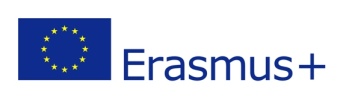 eTwinning - Registration
Register

1- Pre-registration at etwinning.net 
2- Follow link you received in your email inbox.
3- Provide registration key and information requested.
4- I will send you a contact request that you will accept.
5- I will sign you up to the training Twinspace.
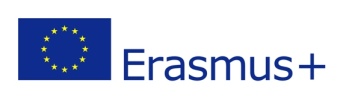 eTwinning - Live
Interesting features

1- Pre-registration 
2- Follow link you received in your email inbox.
3- Provide registration key and information requested.
4- I will send you a contact request that you will accept.
5- I will sign you up to the training Twinspace.
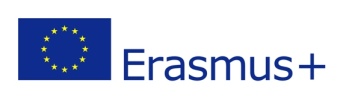 eTwinning – Interesting features
Tips and inspiration for all the stages of your eTwinning project
eTwinning Project Kits
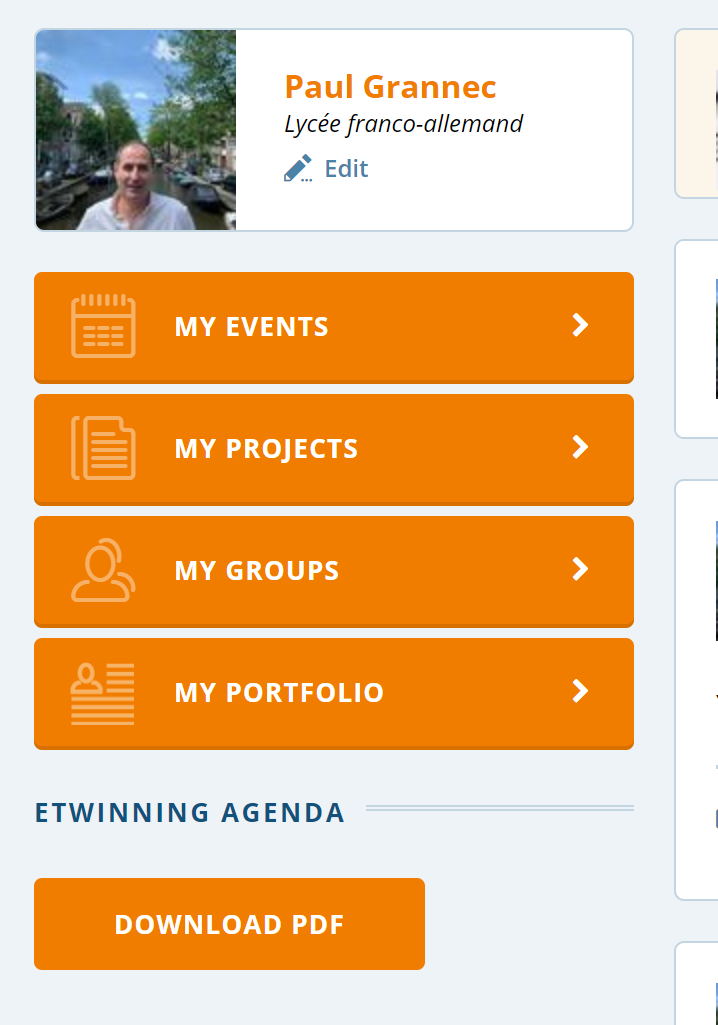 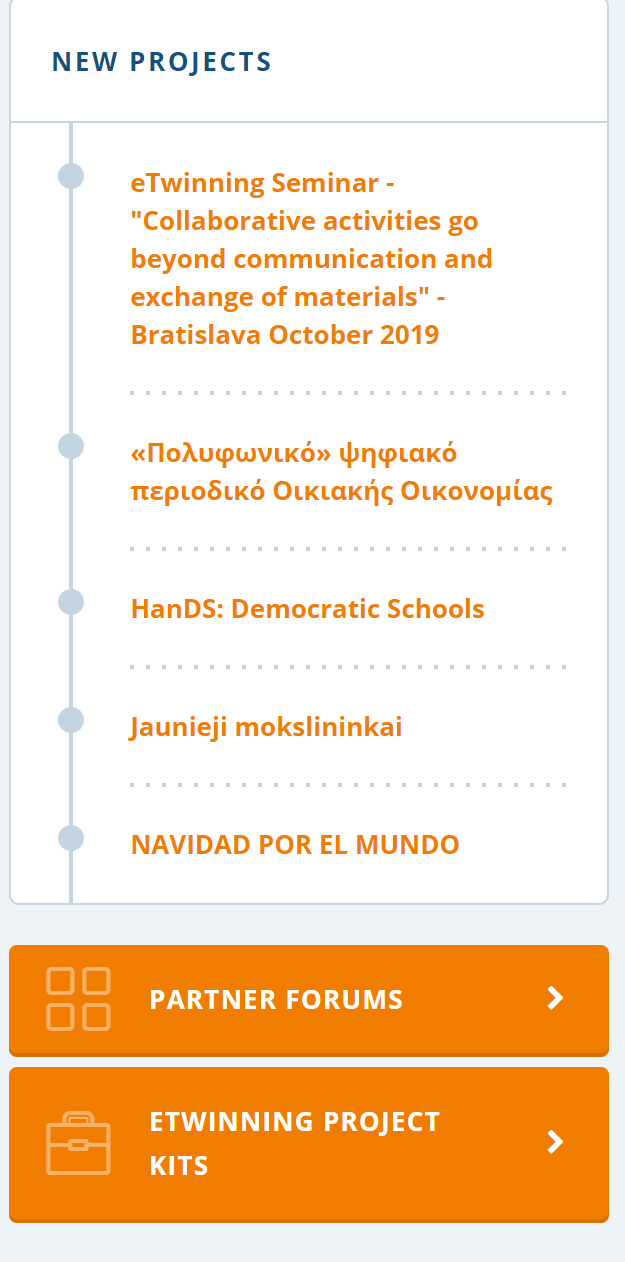 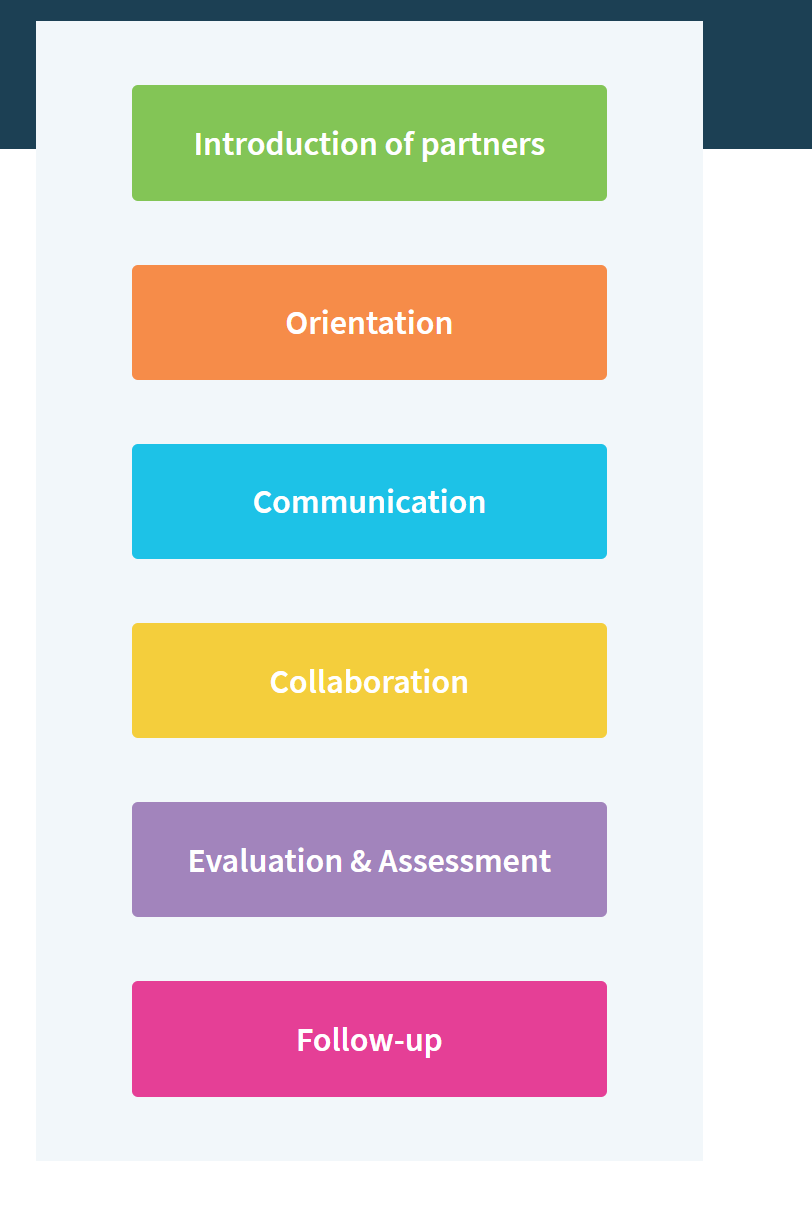 1
2
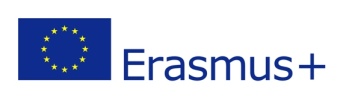 eTwinning – Interesting features
Follow the different steps.
Project has to be approved to become active.
eTwinning – Create a project
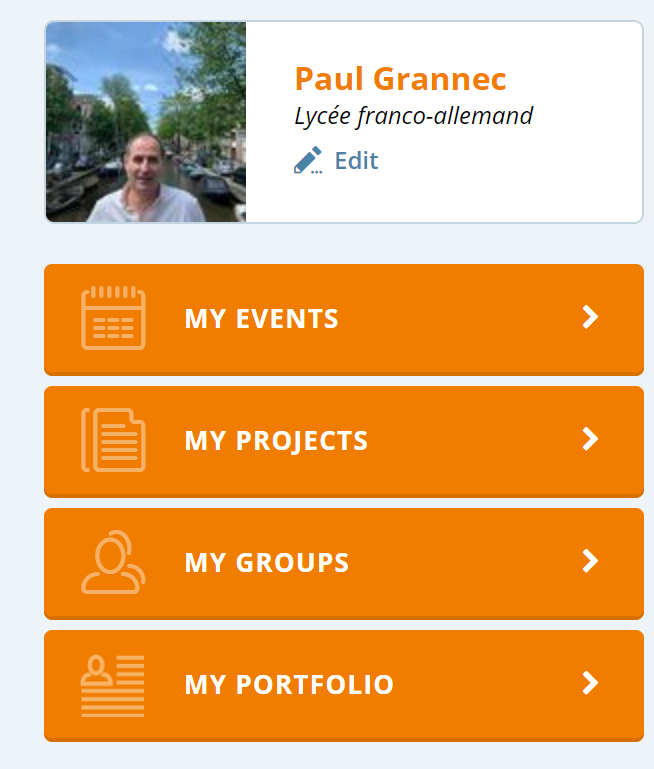 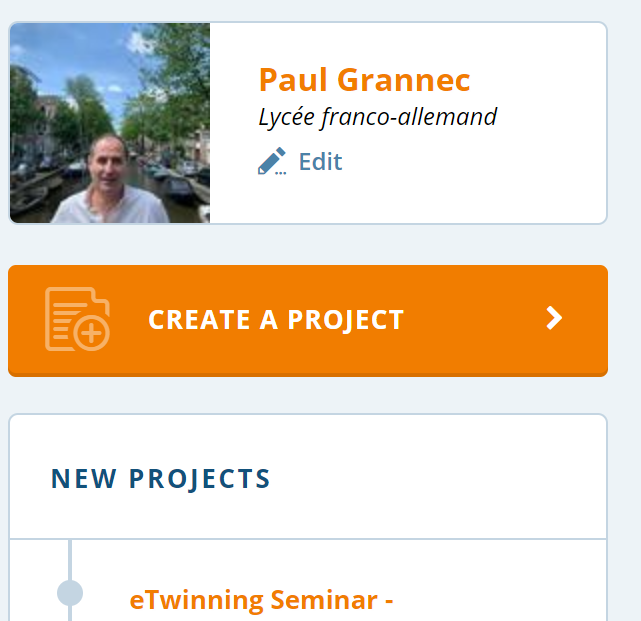 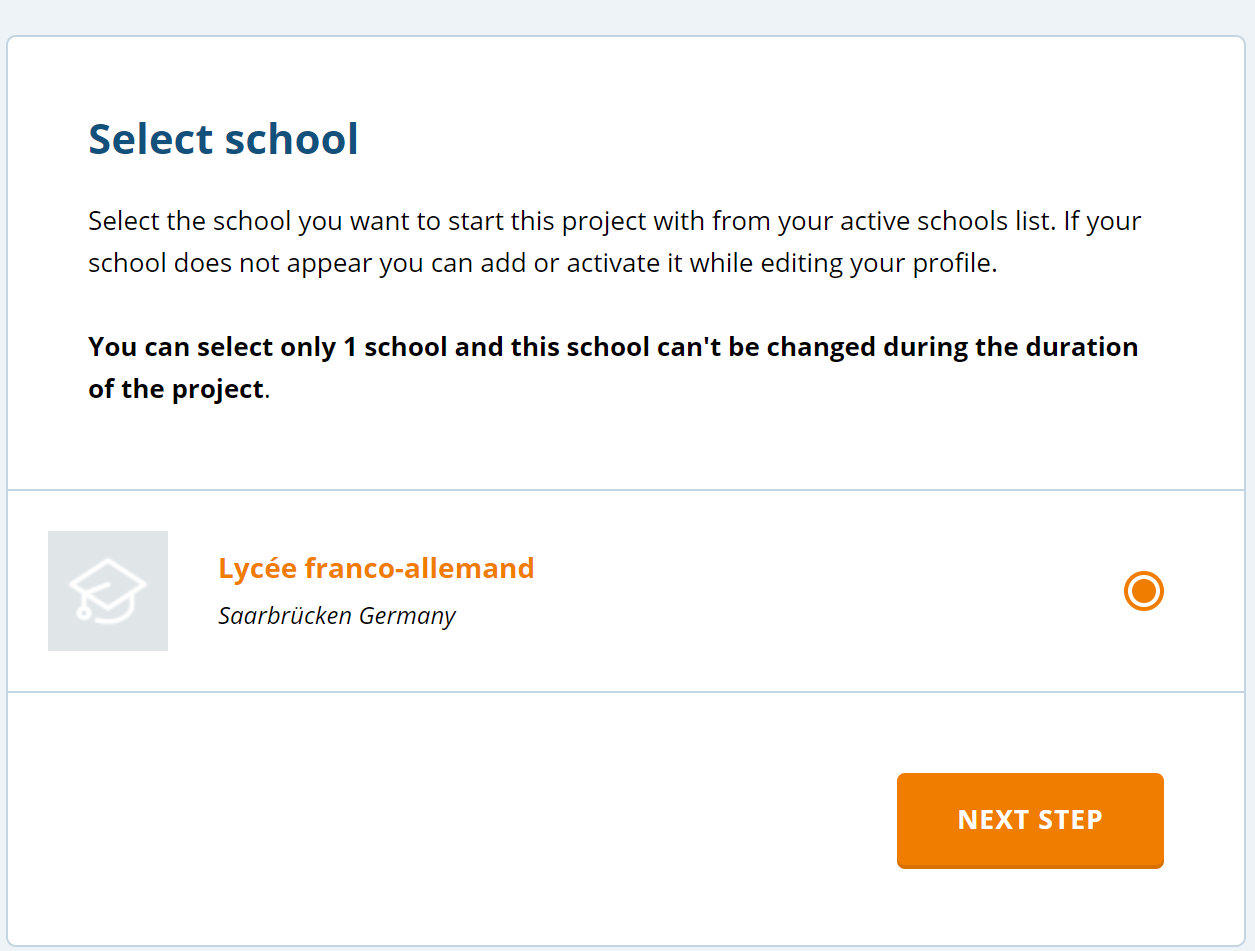 2
1
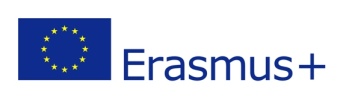 eTwinning – Interesting features
eTwinning – Find people and send contact request
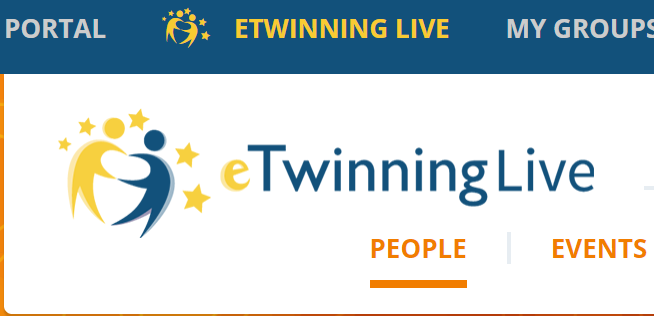 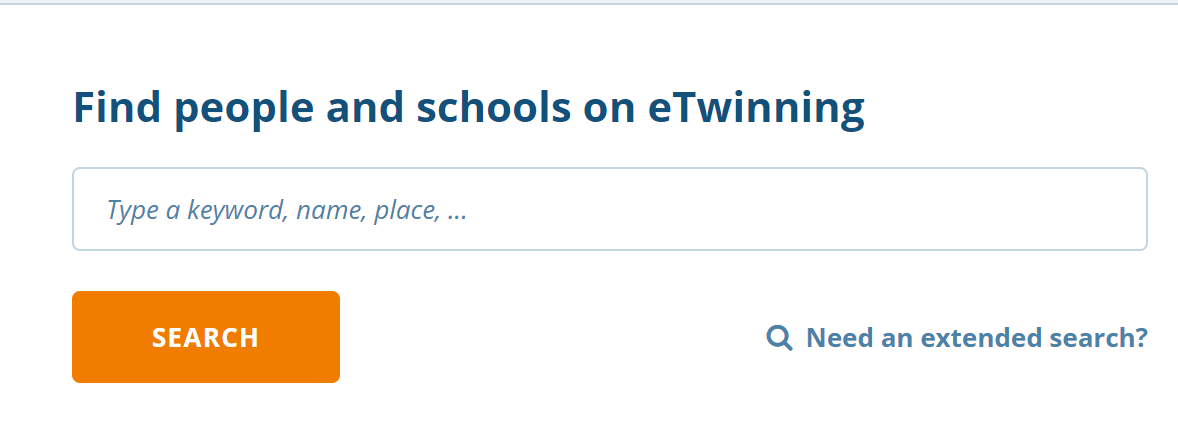 2
1
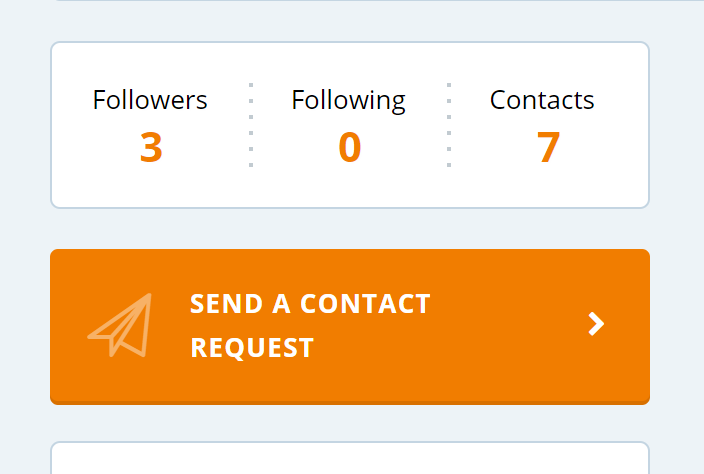 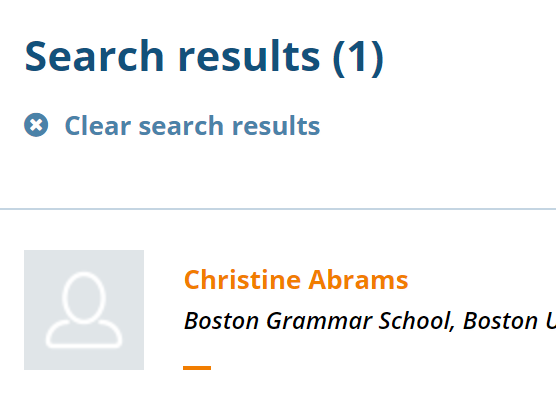 Send a contact request.
Once the member is one of your contact, you will be able to add him/her to one of your Twinspaces
3
4
Click on name
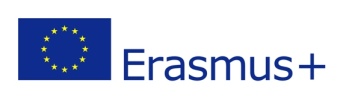 eTwinning – Interesting features
eTwinning – Apply for a quality label
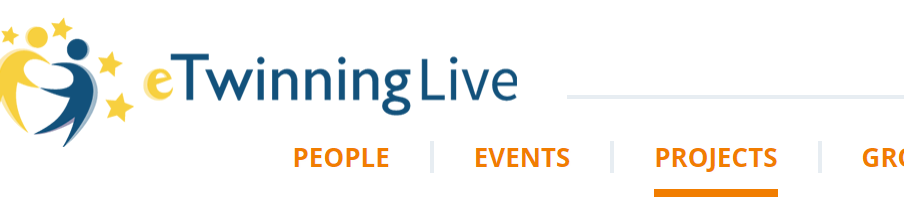 1
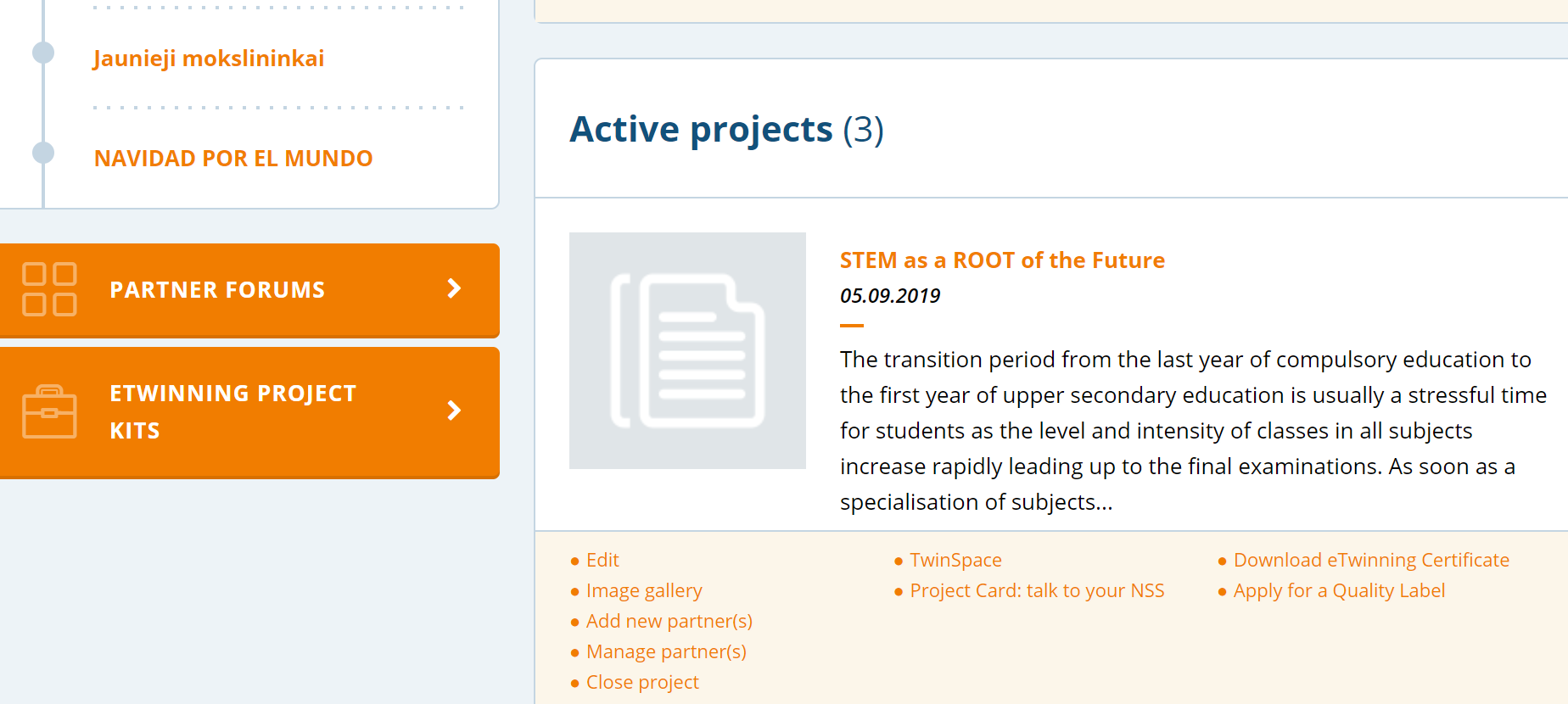 - Select your project and apply for quality label
2
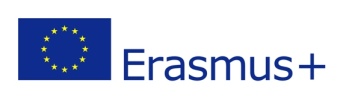 eTwinning – Interesting features
eTwinning – Add partners to your project
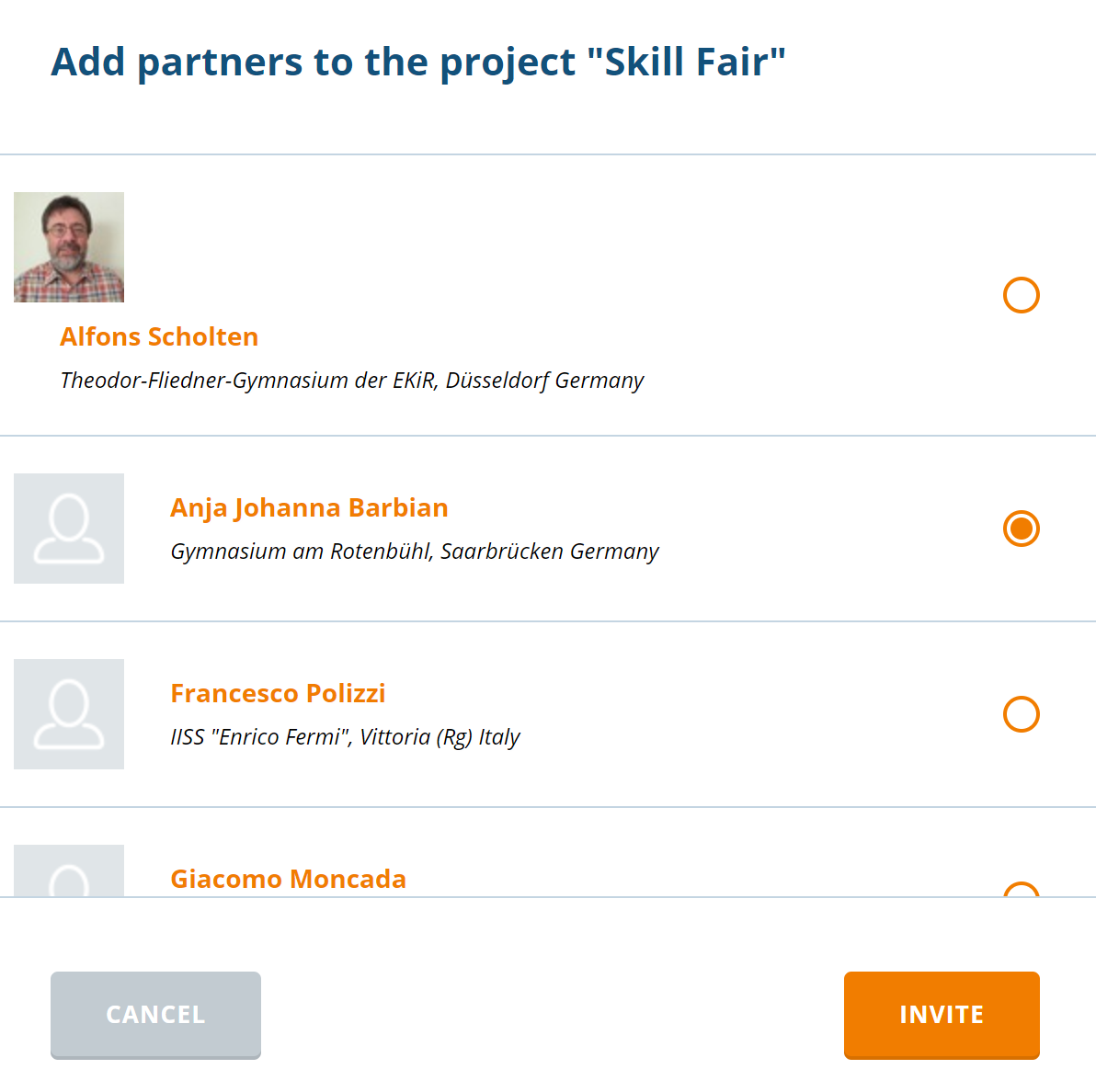 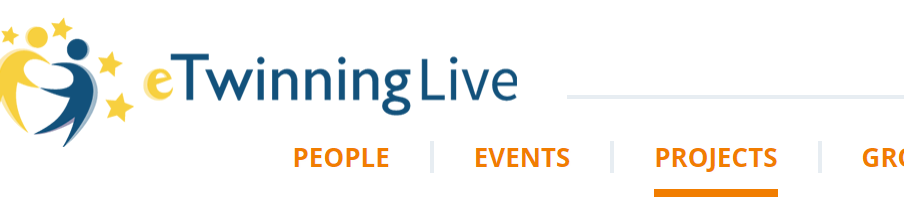 1
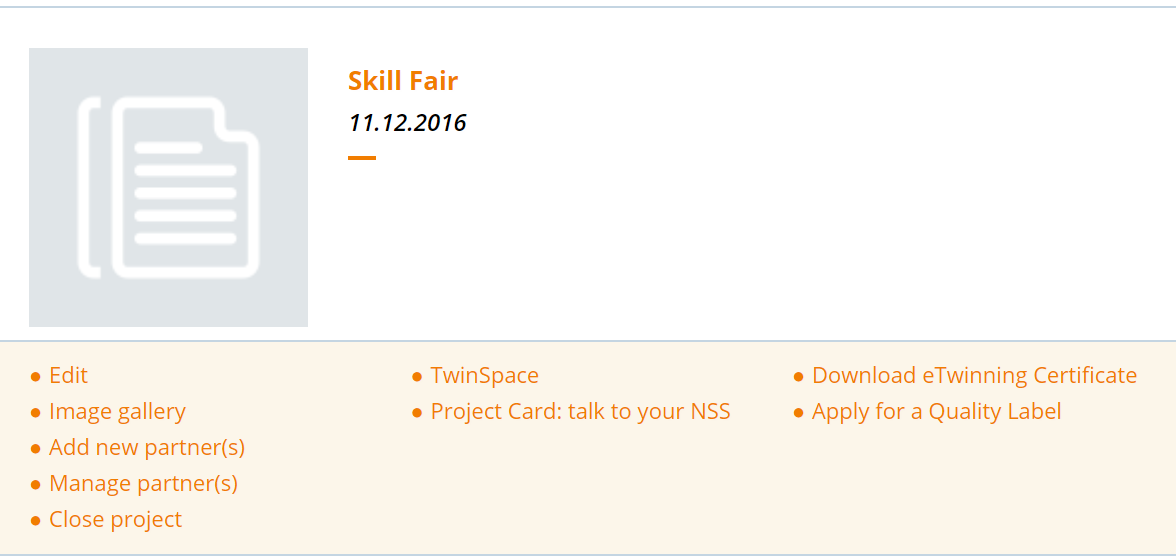 3- Select contact
Select project
4- Invite contact
2- Add partner